Training Slides
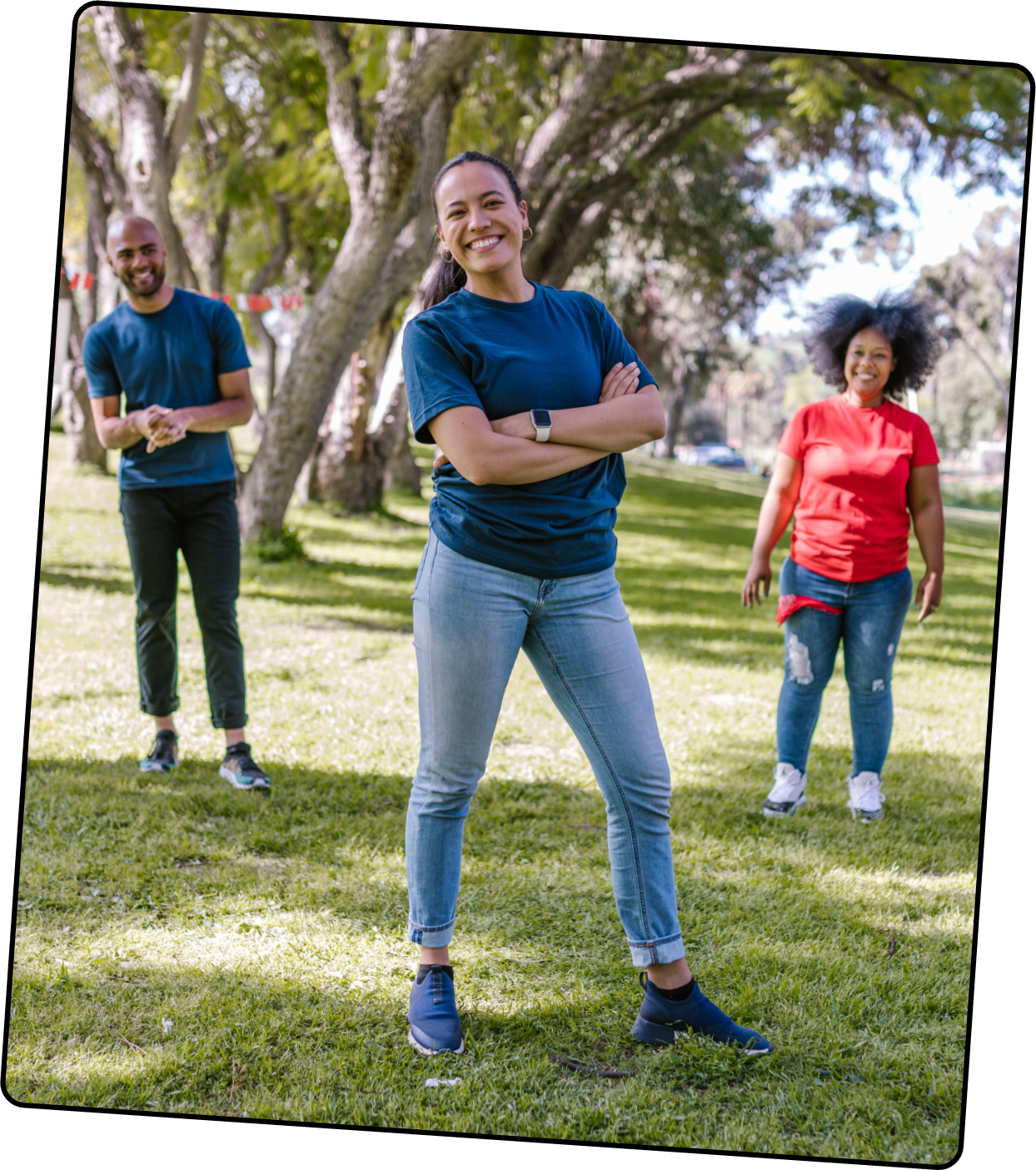 Team Building
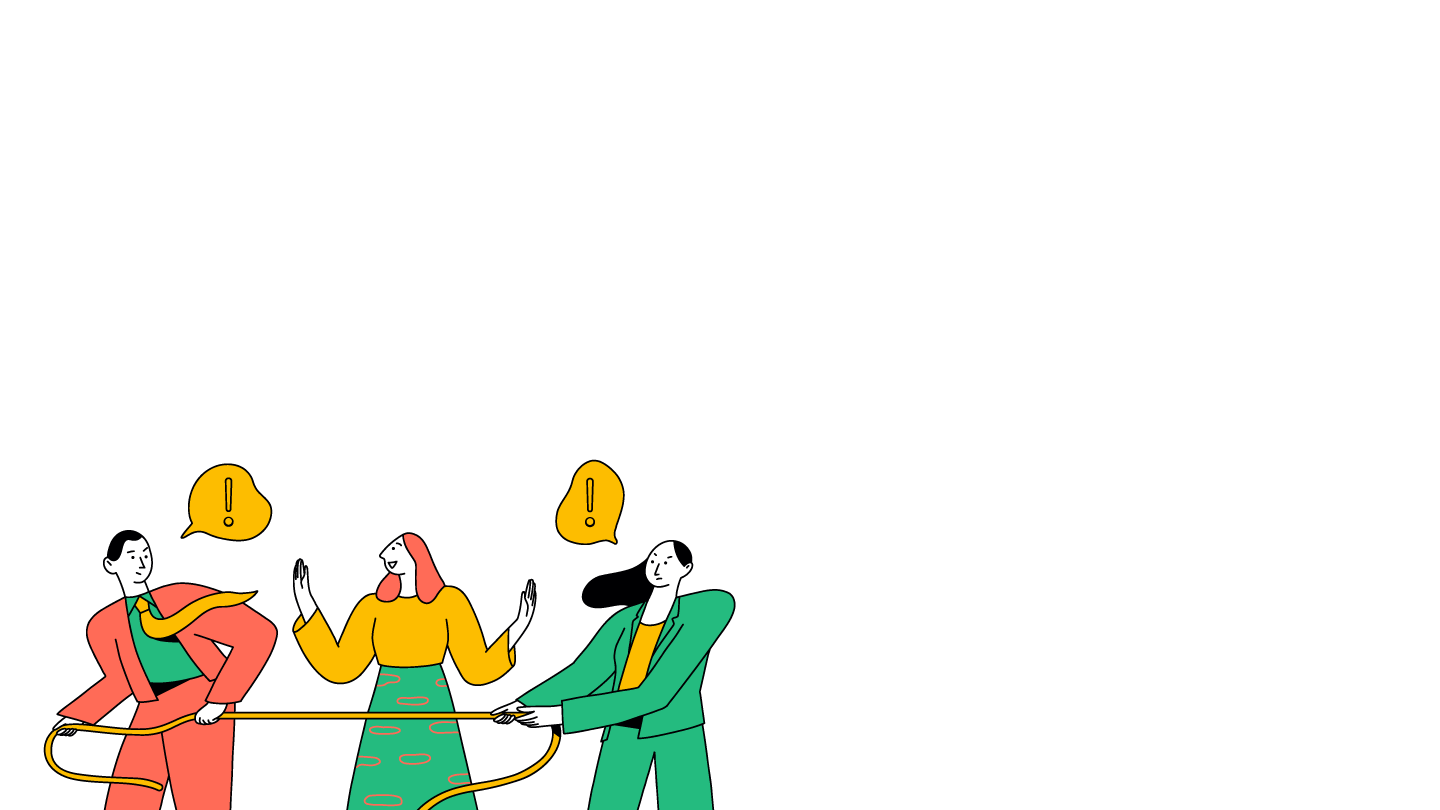 Name Surname
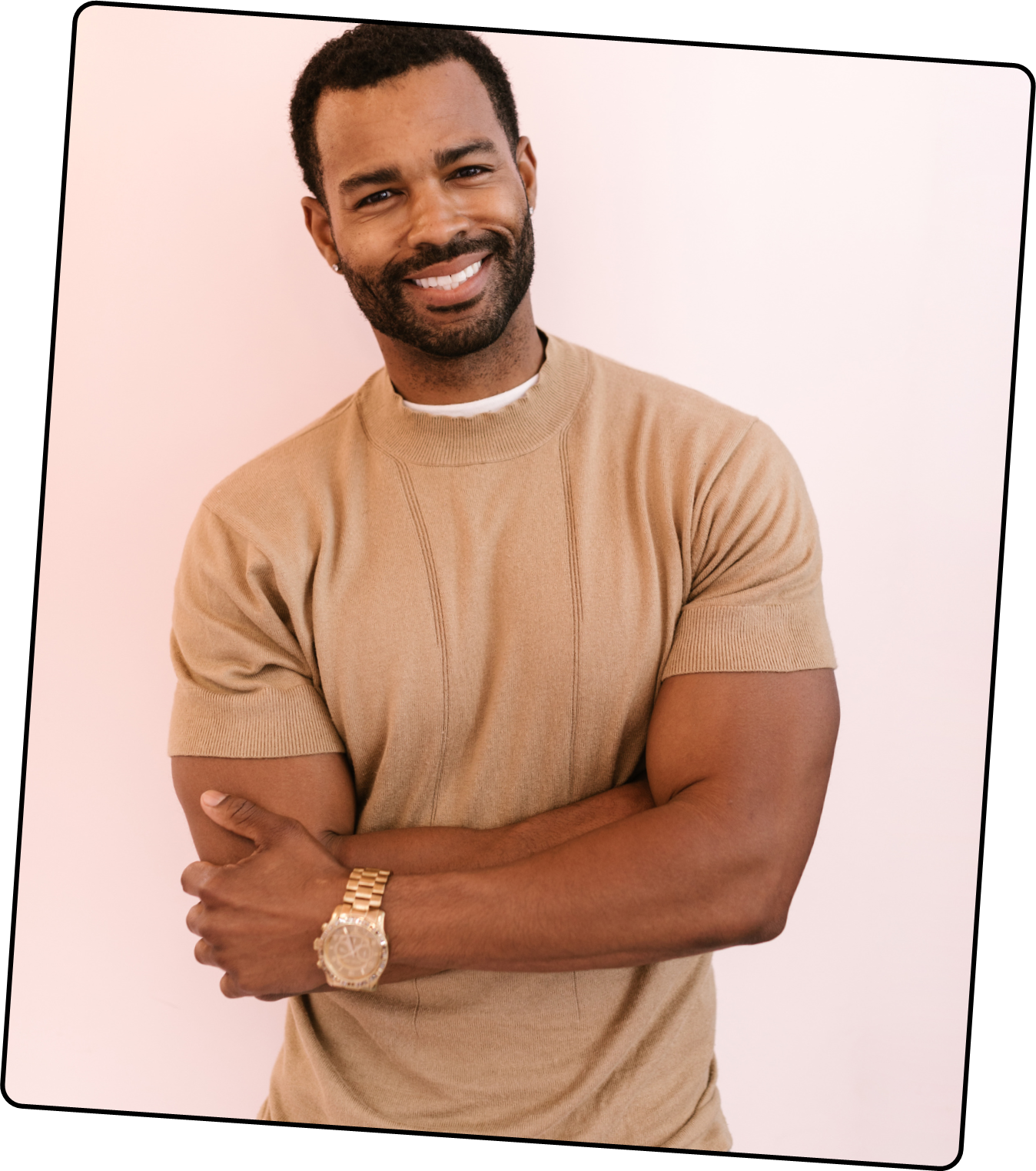 Hello!
Lorem ipsum dolor sit amet, consectetur adipiscing elit. Mauris gravida non sem eget convallis. Mauris fringilla vehicula lorem, at lacinia dolor malesuada in. Quisque id semper risus.
Add an Agenda Here
Add an Agenda Here
Add an Agenda Here
Add an Agenda Here
Add an Agenda Here
Add an Agenda Here
Agenda 
Page
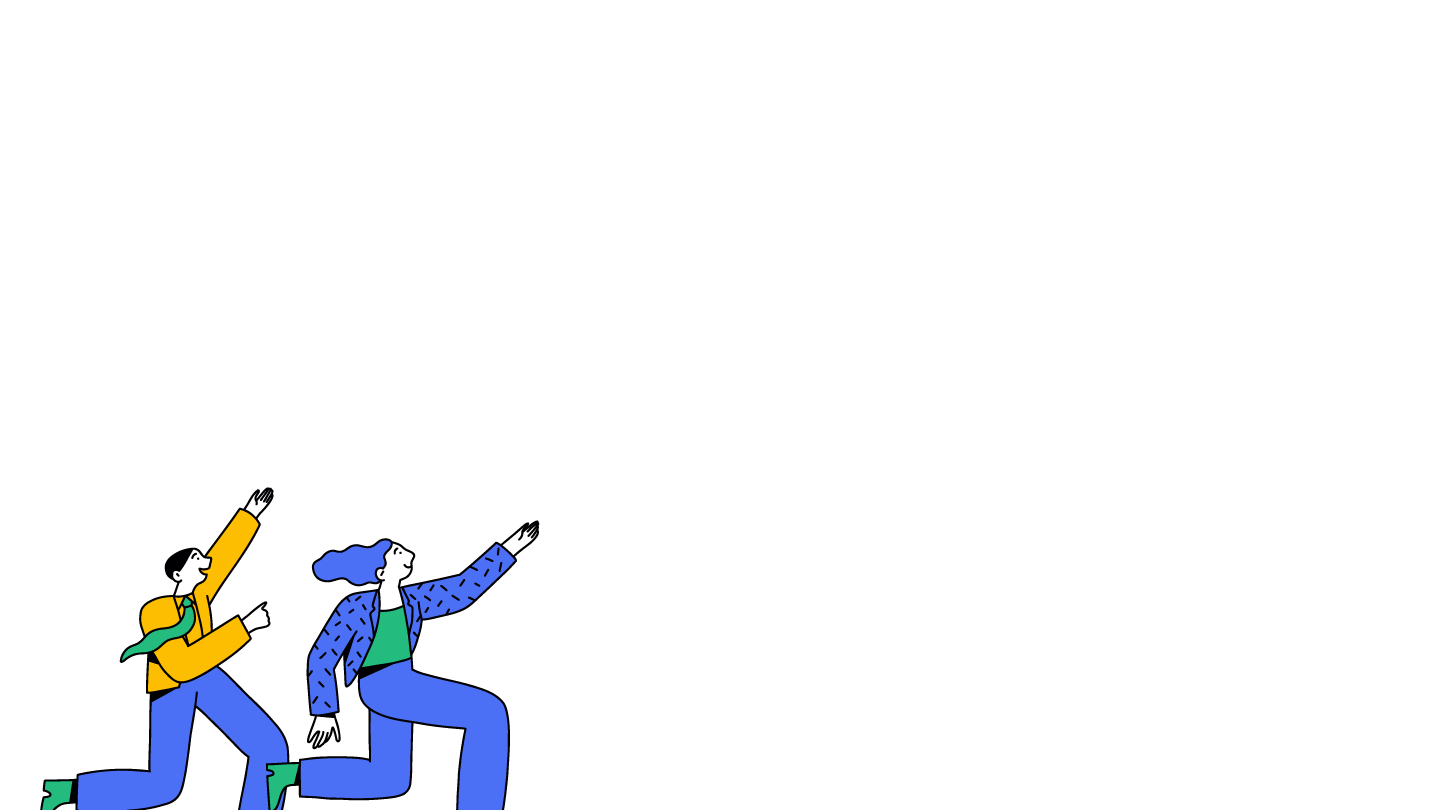 The Power of Teams
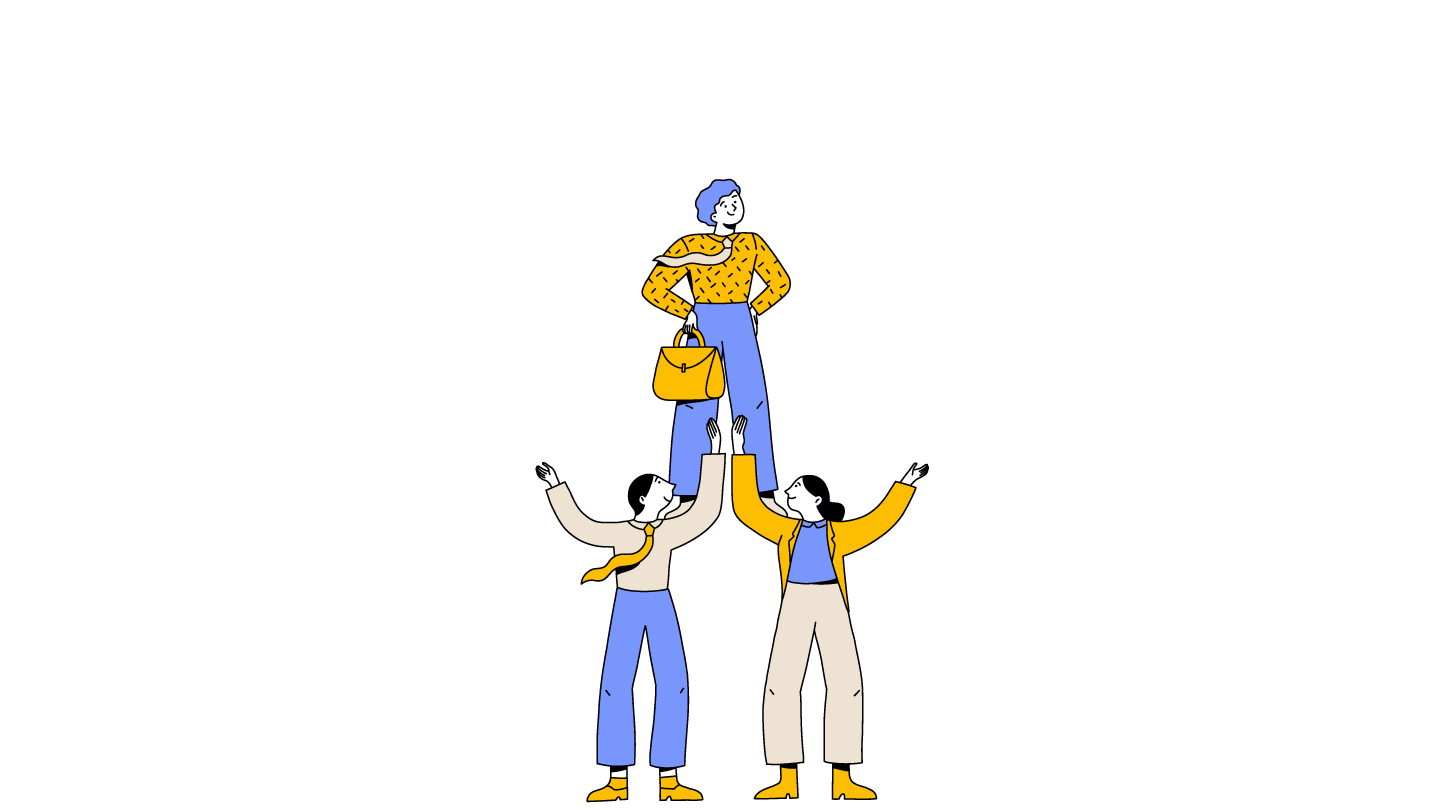 Better problem-solving and decision-making.
Stronger employee satisfaction and retention.
Lorem ipsum dolor sit amet, consectetur adipiscing elit. Mauris gravida non sem eget convallis.
Lorem ipsum dolor sit amet, consectetur adipiscing elit. Mauris gravida non sem eget convallis.
Enhanced productivity and efficiency.
Increased innovation and creativity.
Lorem ipsum dolor sit amet, consectetur adipiscing elit. Mauris gravida non sem eget convallis.
Lorem ipsum dolor sit amet, consectetur adipiscing elit. Mauris gravida non sem eget convallis.
Why Team Building Matters
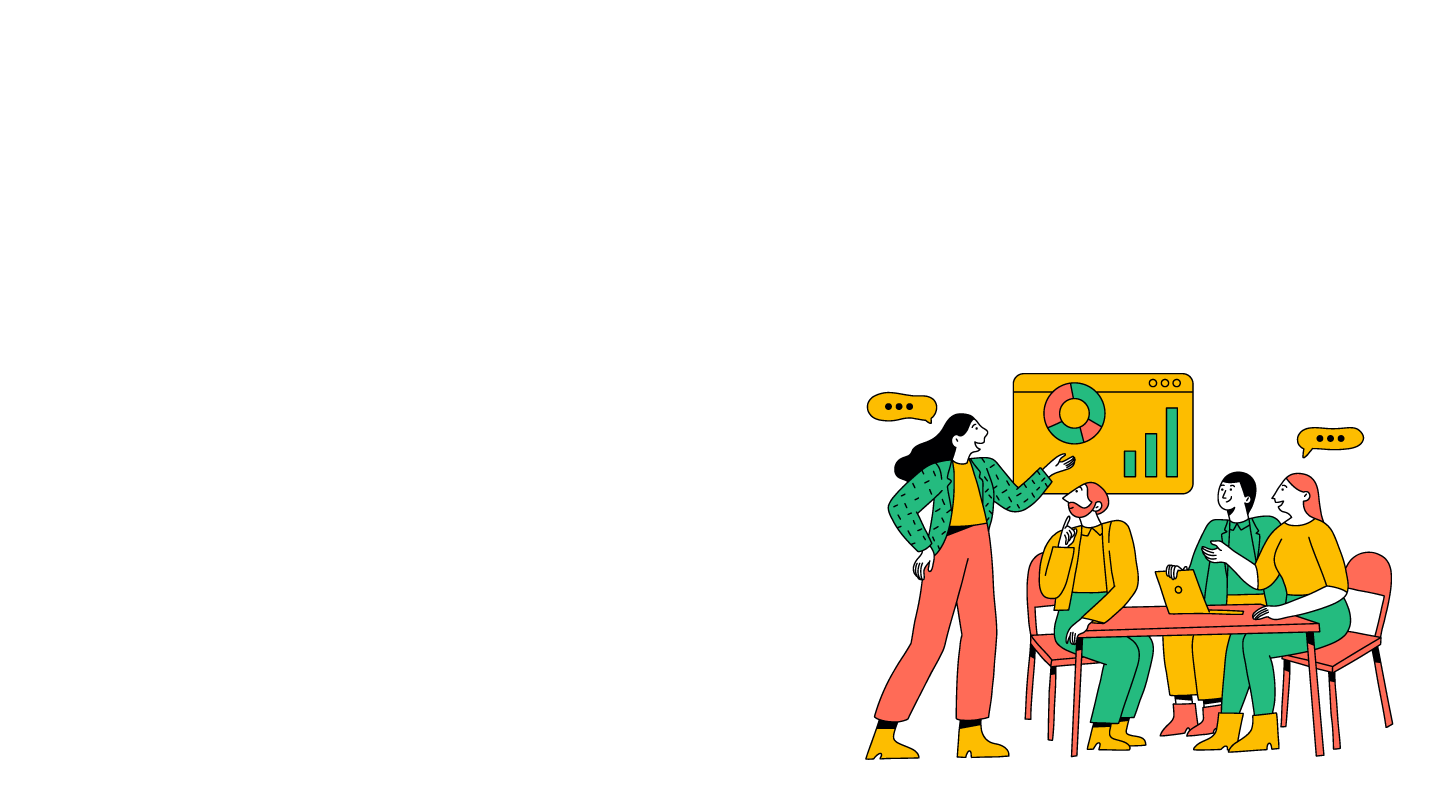 1.
The key traits of successful teams.
2.
Hands-on activities to build trust and engagement.
3.
Tools to resolve conflicts and improve problem-solving.
Add a Main Point
Add a Main Point
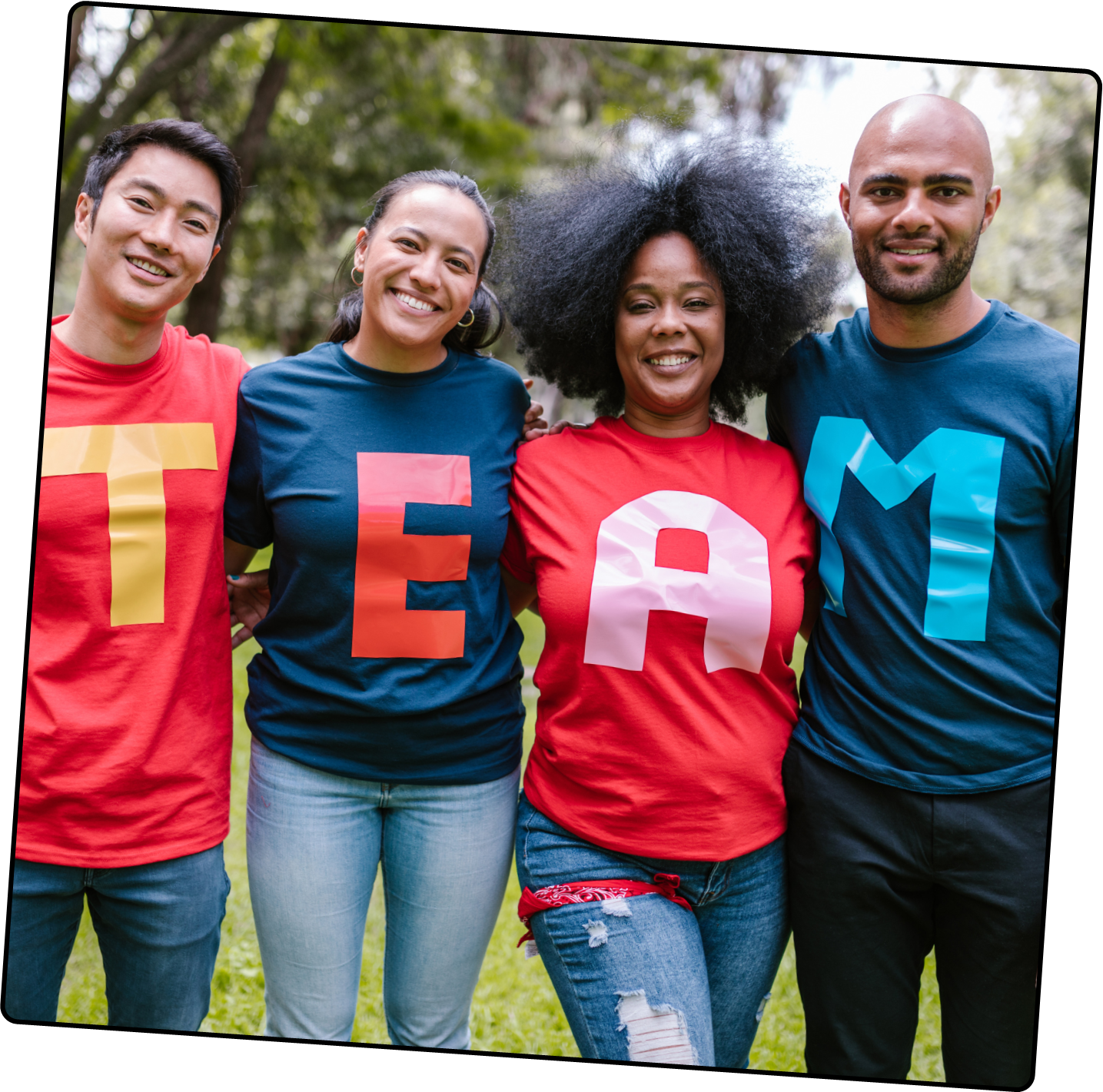 Benefits of a Strong Team
Nullam pellentesque turpis sit amet tincidunt lacinia. Sed placerat, mauris et finibus pretium, dolor mi consequat libero, non condimentum nulla purus et justo. Curabitur vel mauris ligula. Donec sit amet feugiat nisl.

Curabitur at sem ut ipsum pulvinar cursus ut tincidunt erat. Phasellus volutpat, nunc eget feugiat mattis, turpis sapien euismod augue, vel dapibus nunc orci ut libero. Aliquam iaculis orci at nisl eleifend, ullamcorper blandit purus fringilla. Suspendisse ut nisl et erat blandit accumsan. Morbi dignissim ligula eget aliquam tempor. Curabitur dictum placerat odio, pretium scelerisque nibh maximus non.
1.
3.
Clear roles and responsibilities.
Shared goals and vision.
Lorem ipsum dolor sit amet, consectetur adipiscing elit. Mauris gravida non sem eget convallis.
Lorem ipsum dolor sit amet, consectetur adipiscing elit. Mauris gravida non sem eget convallis.
2.
4.
Open and honest communication.
Trust and mutual respect .
Lorem ipsum dolor sit amet, consectetur adipiscing elit. Mauris gravida non sem eget convallis.
Lorem ipsum dolor sit amet, consectetur adipiscing elit. Mauris gravida non sem eget convallis.
Key Traits of Effective Teams
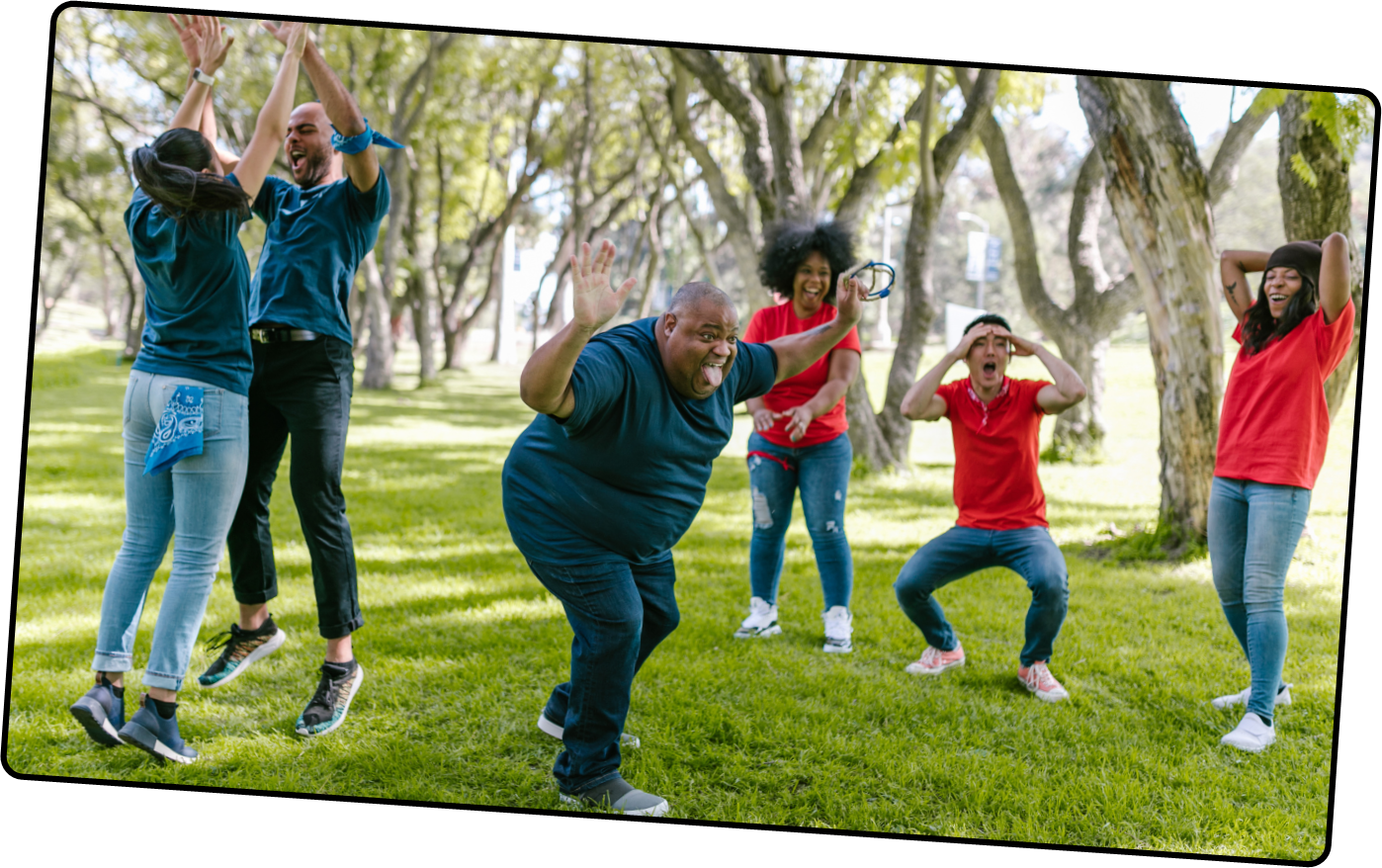 Mission
Vision
Our Teams
Nullam pellentesque turpis sit amet tincidunt lacinia. Sed placerat, mauris et finibus pretium, dolor mi consequat libero, non condimentum nulla purus et justo. Curabitur vel mauris ligula. Donec sit amet feugiat nisl.
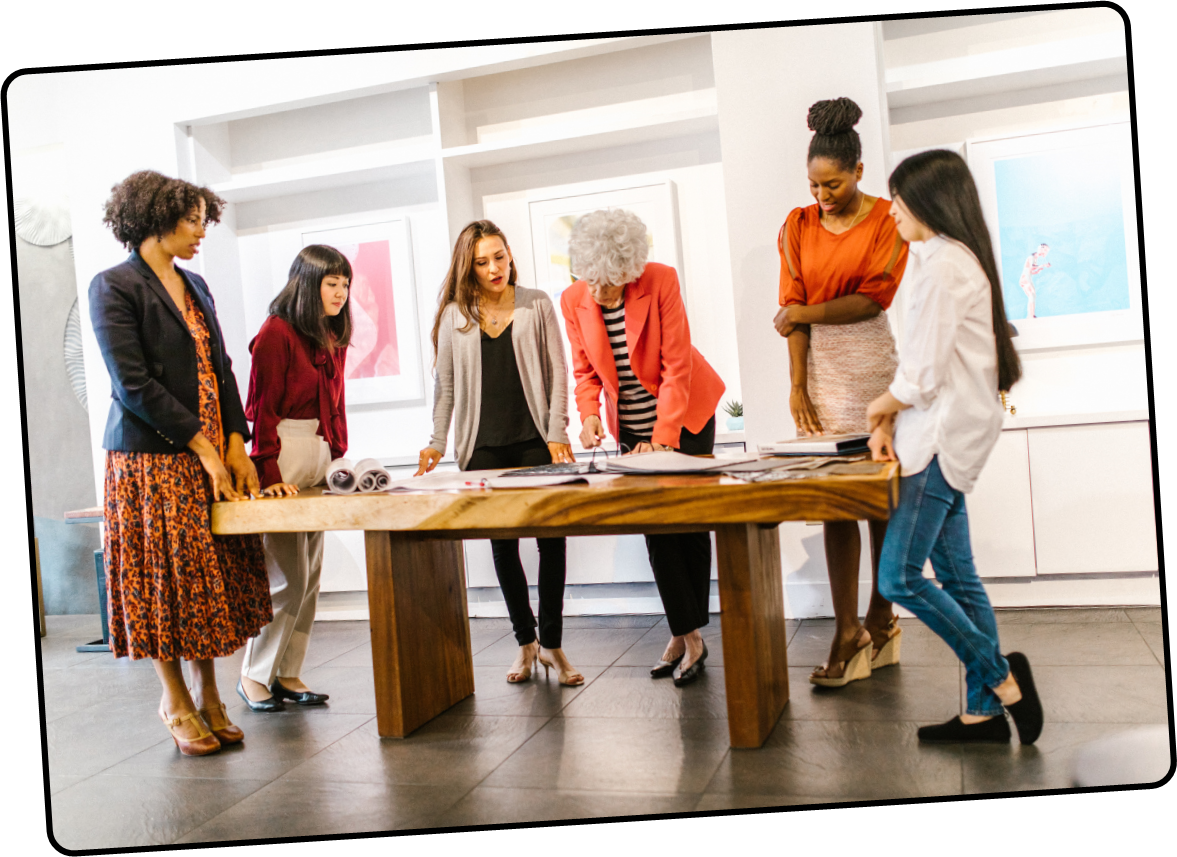 Curabitur at sem ut ipsum pulvinar cursus ut tincidunt erat. Phasellus volutpat, nunc eget feugiat mattis, turpis sapien euismod augue, vel dapibus nunc orci ut libero. Aliquam iaculis orci at nisl eleifend, ullamcorper blandit purus fringilla. Suspendisse ut nisl et erat blandit accumsan. Morbi dignissim ligula eget aliquam tempor. Curabitur dictum placerat odio, pretium scelerisque nibh maximus non.
Communication Strategies
1.
2.
3.
4.
Active listening.
Providing  feedback.
Respecting opinions.
Using technology.
Lorem ipsum dolor sit amet, consectetur adipiscing elit. Mauris gravida non sem eget convallis.
Lorem ipsum dolor sit amet, consectetur adipiscing elit. Mauris gravida non sem eget convallis.
Lorem ipsum dolor sit amet, consectetur adipiscing elit. Mauris gravida non sem eget convallis.
Lorem ipsum dolor sit amet, consectetur adipiscing elit. Mauris gravida non sem eget convallis.
Add a Main Point
Trust-Building Activities
1.
2.
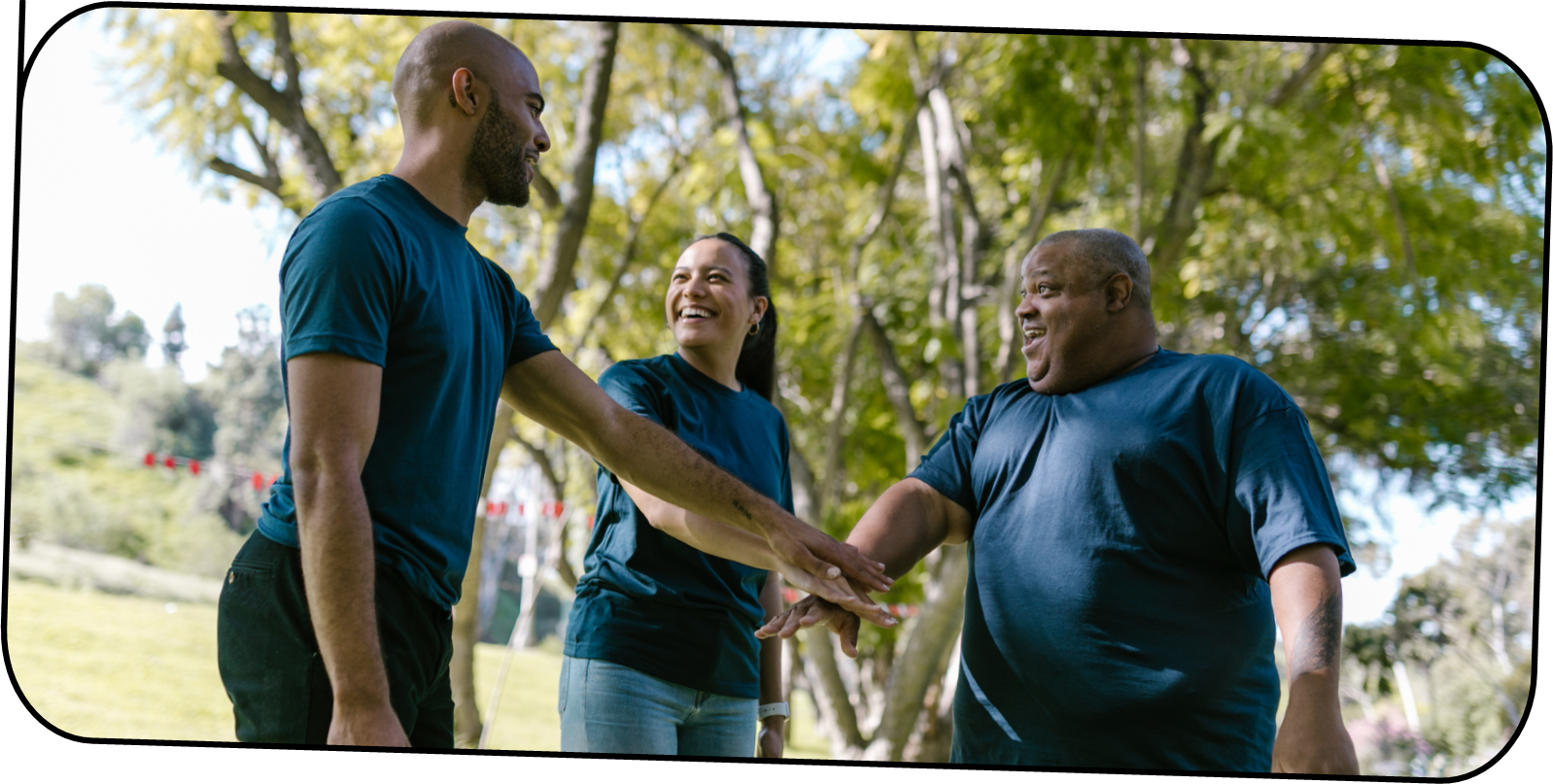 Nullam pellentesque turpis sit amet tincidunt lacinia. Sed placerat, mauris et finibus pretium, dolor mi consequat libero, non condimentum nulla purus et justo. Curabitur vel mauris ligula. Donec sit amet feugiat nisl.
Nullam pellentesque turpis sit amet tincidunt lacinia. Sed placerat, mauris et finibus pretium, dolor mi consequat libero, non condimentum nulla purus et justo. Curabitur vel mauris ligula. Donec sit amet feugiat nisl.
Conflict Resolution
Nullam pellentesque turpis sit amet tincidunt lacinia. Sed placerat, mauris et finibus pretium, dolor mi consequat libero, non condimentum nulla purus et justo. Curabitur vel mauris ligula. Donec sit amet feugiat nisl.
1.
Identify the root cause of disagreements.
2.
Stay calm and focused on the issue, not the person.
3.
Brainstorm solutions together.
4.
Use empathy to understand different perspectives.
Action Plan
1.
3.
Set team goals
One team-building activity
Lorem ipsum dolor sit amet, consectetur adipiscing elit. Mauris gravida non sem eget convallis.
Lorem ipsum dolor sit amet, consectetur adipiscing elit. Mauris gravida non sem eget convallis.
2.
4.
Schedule regular check-ins
Celebrate milestones
Lorem ipsum dolor sit amet, consectetur adipiscing elit. Mauris gravida non sem eget convallis.
Lorem ipsum dolor sit amet, consectetur adipiscing elit. Mauris gravida non sem eget convallis.
Team Building  Gallery
Add a Main Point
Add a Main Point
Add a Main Point
Add a Main Point
Lorem ipsum dolor sit amet, consectetur adipiscing elit. Mauris gravida non sem eget convallis.
Meet Our HR team
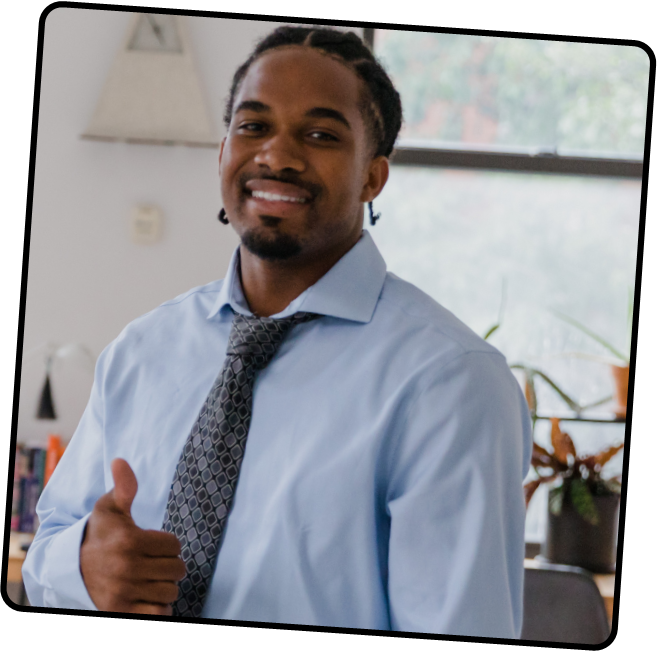 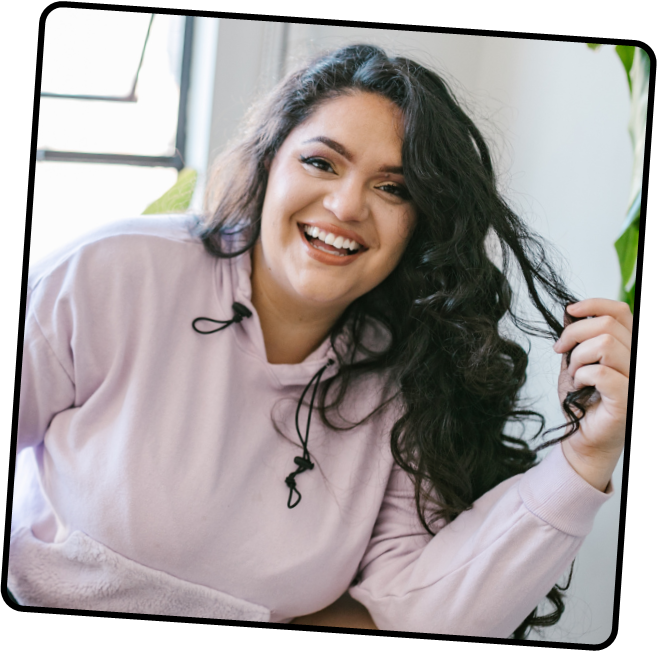 Name
Name
Surname
Surname
Nullam pellentesque turpis sit amet tincidunt lacinia. Sed placerat, mauris et finibus pretium, dolor mi consequat libero, non condimentum nulla purus et justo. Curabitur vel mauris ligula. Donec sit amet feugiat nisl.
Nullam pellentesque turpis sit amet tincidunt lacinia. Sed placerat, mauris et finibus pretium, dolor mi consequat libero, non condimentum nulla purus et justo. Curabitur vel mauris ligula. Donec sit amet feugiat nisl.
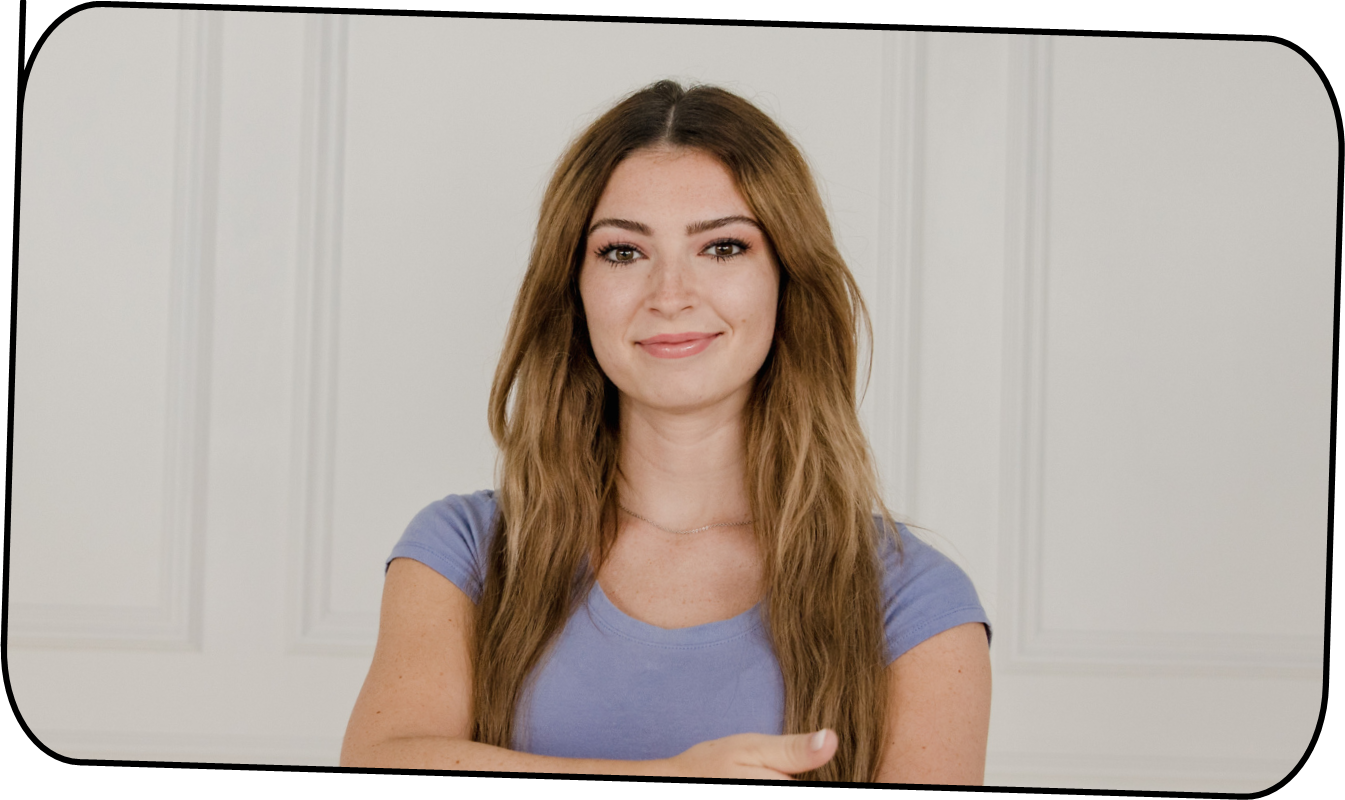 Add a Main Point
Q & A
Now, it's your turn to engage with us. We invite you to ask any questions you may have about our team
Curabitur at sem ut ipsum pulvinar cursus ut tincidunt erat. Phasellus volutpat, nunc eget feugiat mattis, turpis sapien euismod augue, vel dapibus nunc orci ut libero. Aliquam iaculis orci at nisl eleifend, ullamcorper blandit purus fringilla. Suspendisse ut nisl et erat blandit accumsan. Morbi dignissim ligula eget aliquam tempor. Curabitur dictum placerat odio, pretium scelerisque nibh maximus non.
Session
Thank you!
Nullam pellentesque turpis sit amet tincidunt lacinia. Sed placerat, mauris et finibus pretium, dolor mi consequat libero, non condimentum nulla purus et justo. Curabitur vel mauris ligula. Donec sit amet feugiat nisl.
Resource Page
Use these design resources in your Canva Presentation.
#EEE3D2
#FDBD00
#FF6B57
#4B70F6
#24BB7F
Fonts
Design Elements
This presentation template
uses the following free fonts:
TITLES:
ALATA

HEADERS:
POPPINS BOLD

BODY COPY:
 POPPINS
You can find these fonts online too.
Colors
DON'T FORGET TO DELETE THIS PAGE BEFORE PRESENTING.
Credits
This presentation template is free for everyone to use thanks to the following:
for the presentation template
Pexels, Pixabay
for the photos
Happy designing!